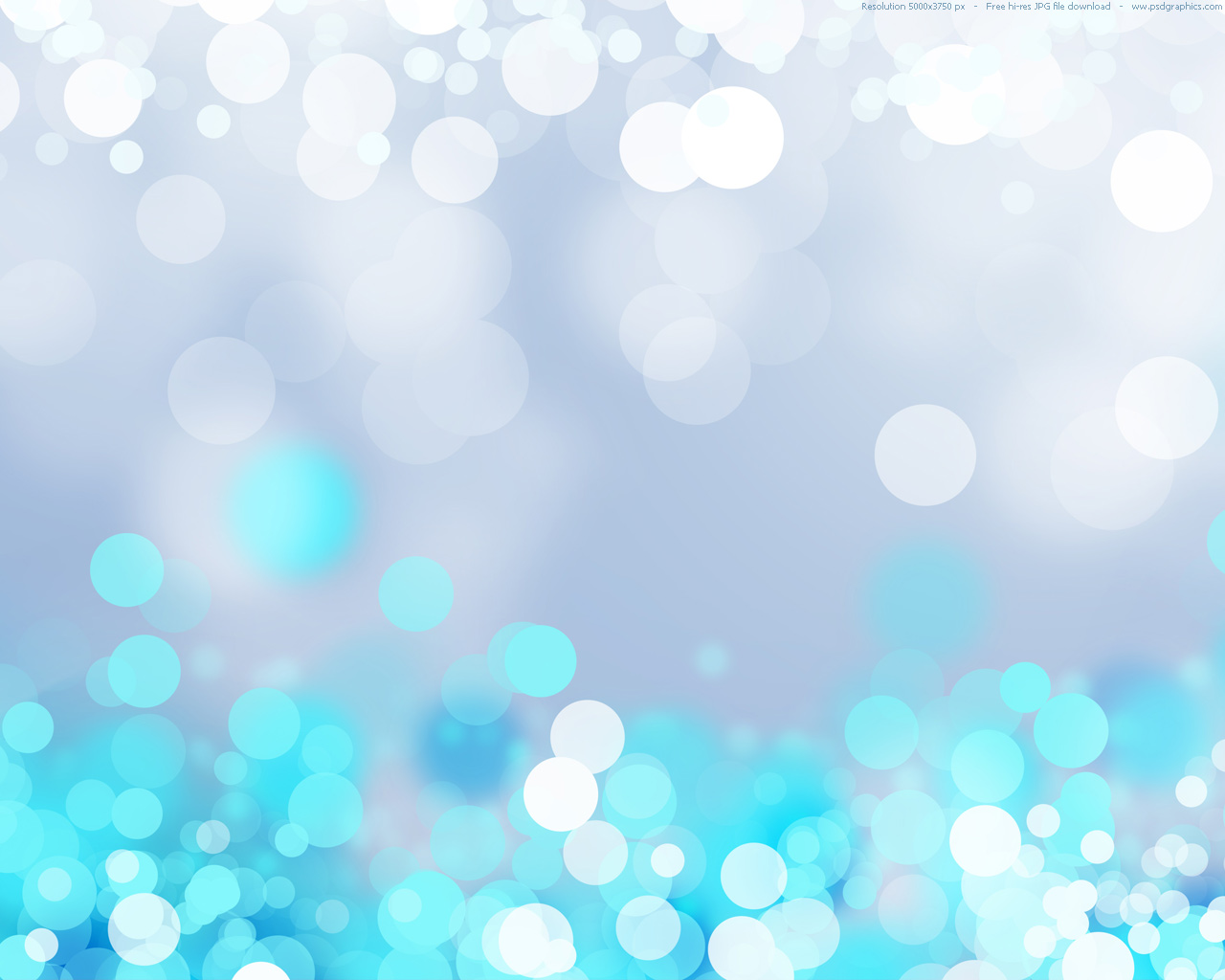 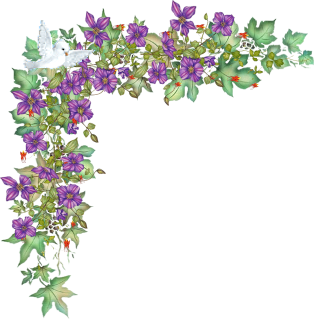 Отчёт о проекте «Овощи и фрукты- полезные продукты»
Подготовила: воспитатель
Редькина А.А. 1 кв. категория
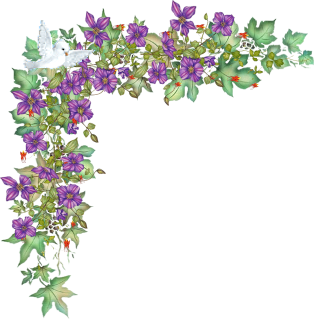 «Я не боюсь еще и еще раз повторить: забота о здоровье – это важнейший труд воспитателя. От жизнерадостности, бодрости детей зависит их духовная жизнь, мировоззрение, умственное развитие,  прочность знаний, вера в свои силы».                                                                                                          
                                    В.А.Сухомлинский)
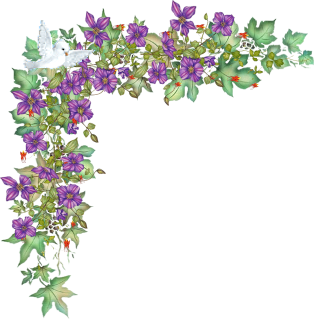 Цель проекта: обобщить и расширить знания детей об овощах и фруктах через разные виды деятельности. Закреплять названия овощей и фруктов. 
Задачи проекта:
1. Формировать у детей умение различать и правильно называть овощи, фрукты: называть его цвет и характерные признаки.
2. Воспитывать интерес к овощам и фруктам, благоприятные чувства к природе.
3. Формировать культурно-гигиенические навыки детей младшего возраста.
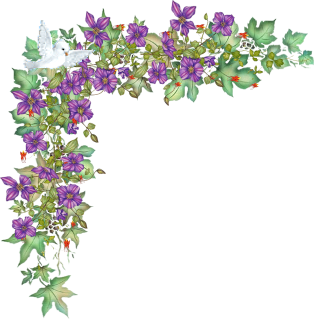 Совместная работа воспитателя с детьми:
 Дидактические игры «Назови овощи в корзинке», «Чего не стало?»;
 Игровые ситуации «Овощной магазин», «Фруктовый магазин»;
 Беседы «Витамины я люблю, быть здоровым я хочу», «Вредная и полезная еда»;
 НОД «Угощайся мишка» (художественно-эстетическое развитие), «Овощи и фрукты - полезные продукты»;
 Практическое упражнение «Чистые ручки»
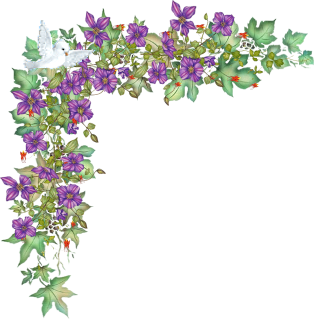 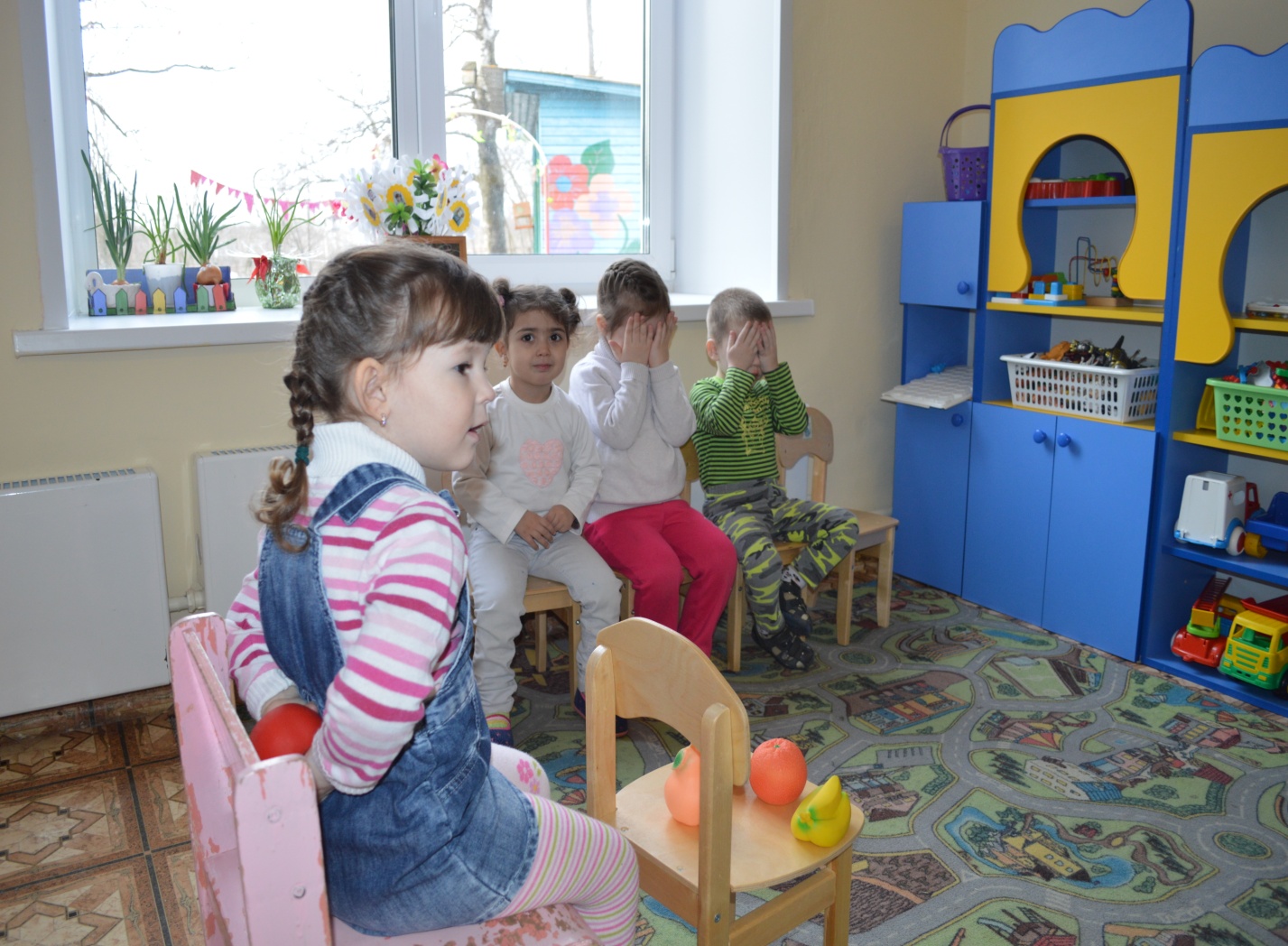 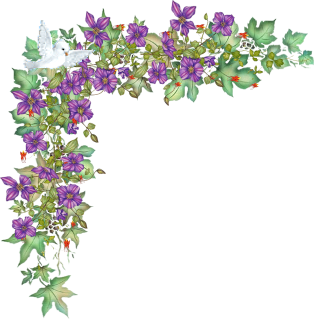 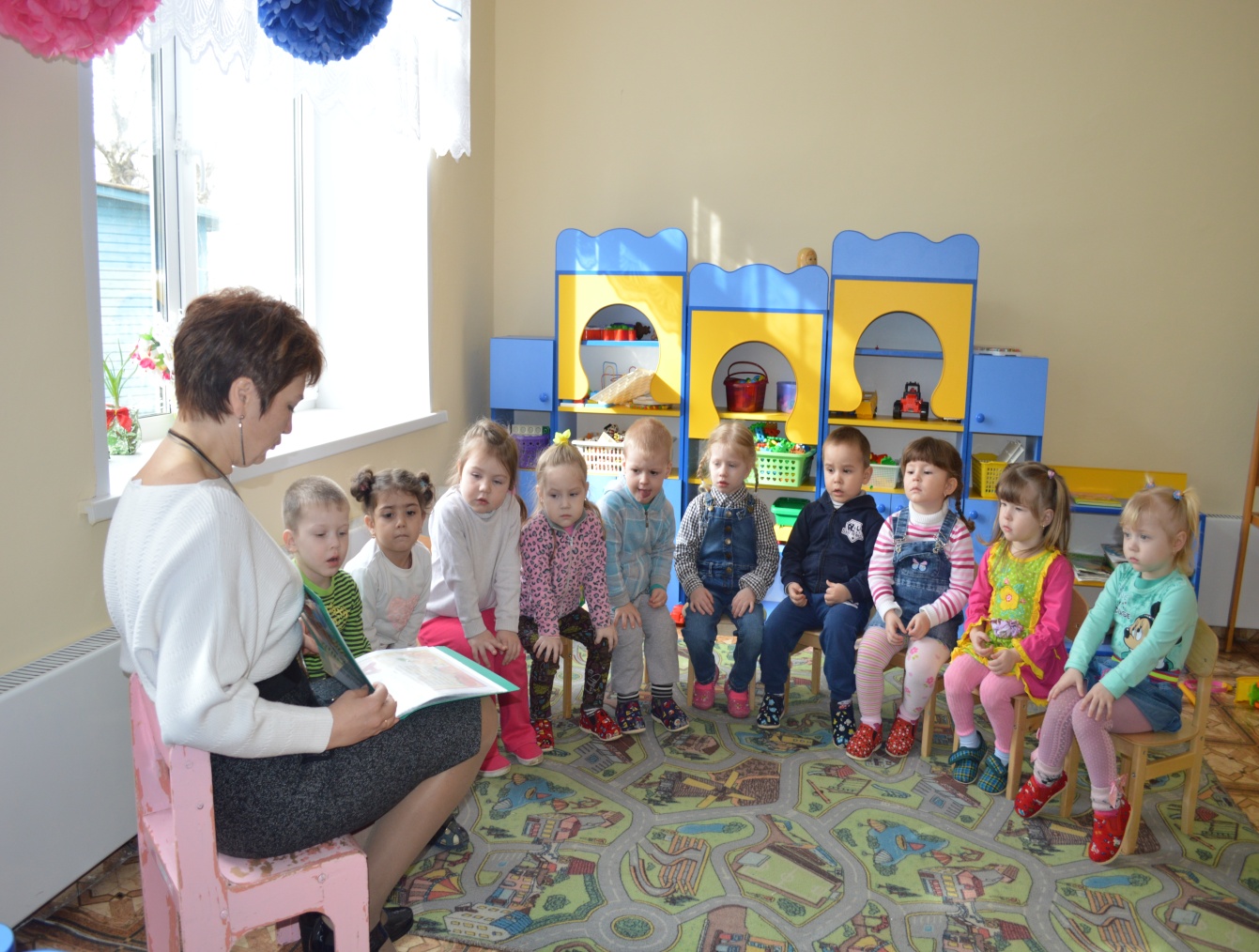 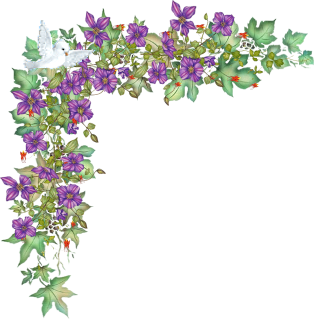 Работа с родителями:
 Консультация для родителей «Овощи и фрукты. Мифы об овощах и фруктах»
 Рекомендации родителям о посещении магазинов, где продаются овощи и фрукты;
 Изготовление альбома «Если хочешь быть здоров»
 Изготовление дидактической игры «Что где растёт?»
 Пополнение материала для игры «Овощной магазин».
 Устный опрос родителей «С удовольствием ли дети едят овощи и фрукты?»
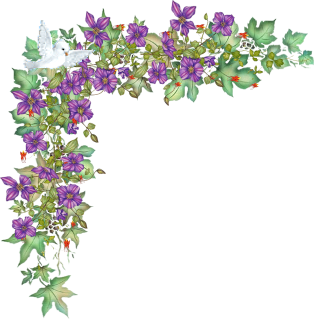 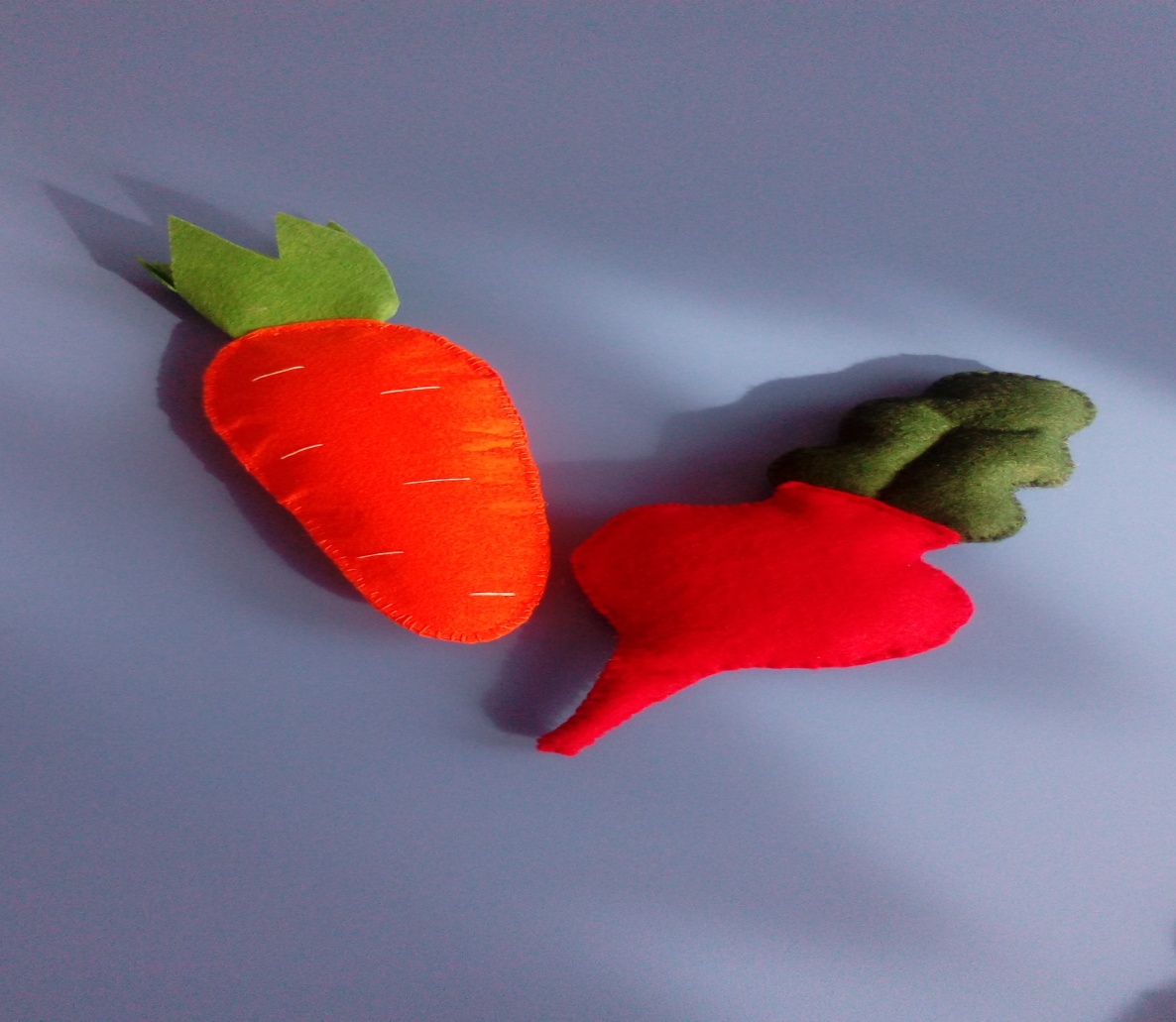 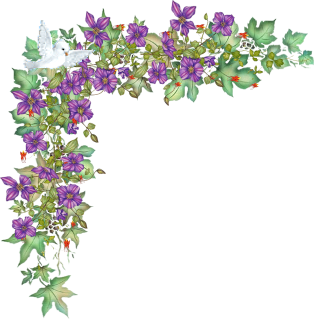 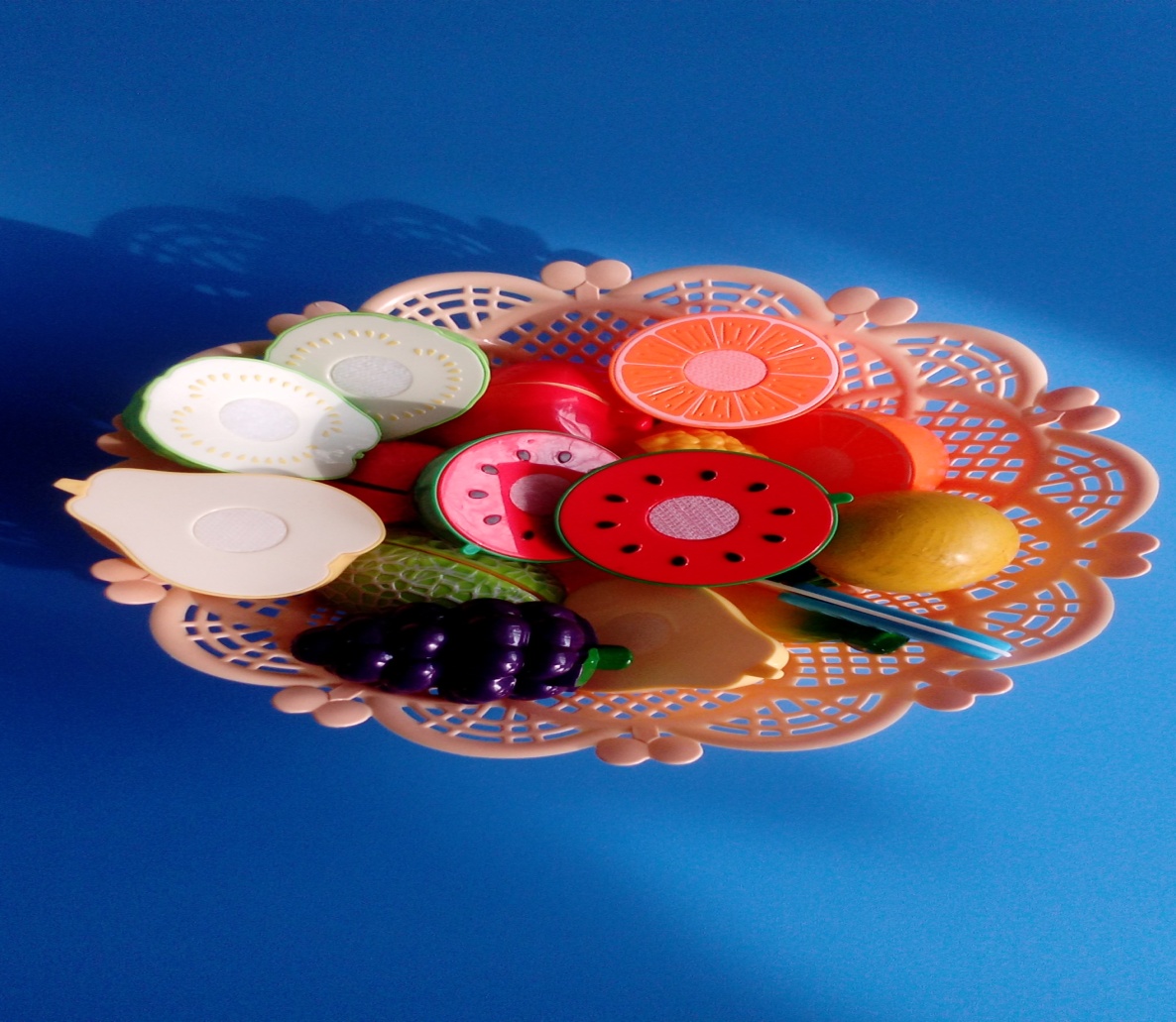 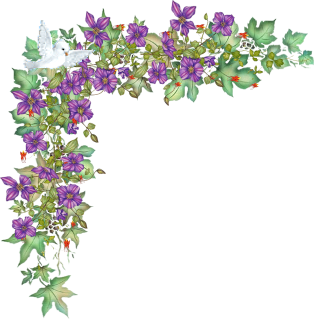 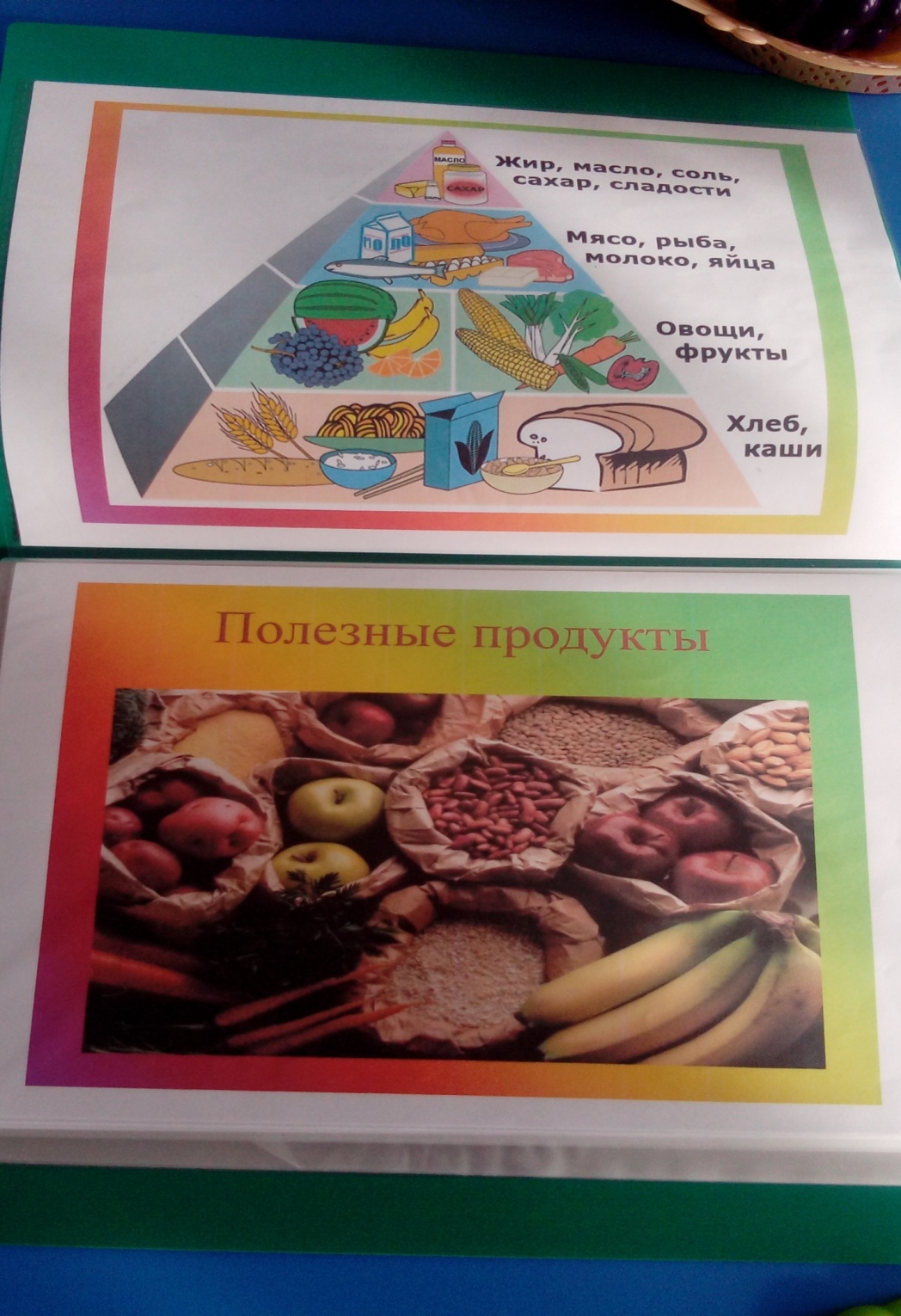 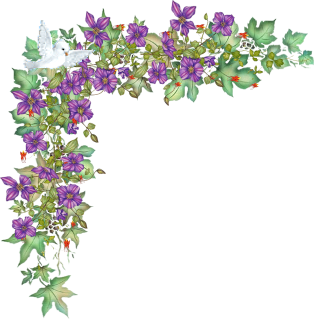 "В еде не будь до всякой пищи падок, Знай точно время, место и порядок".
 Авиценна